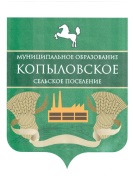 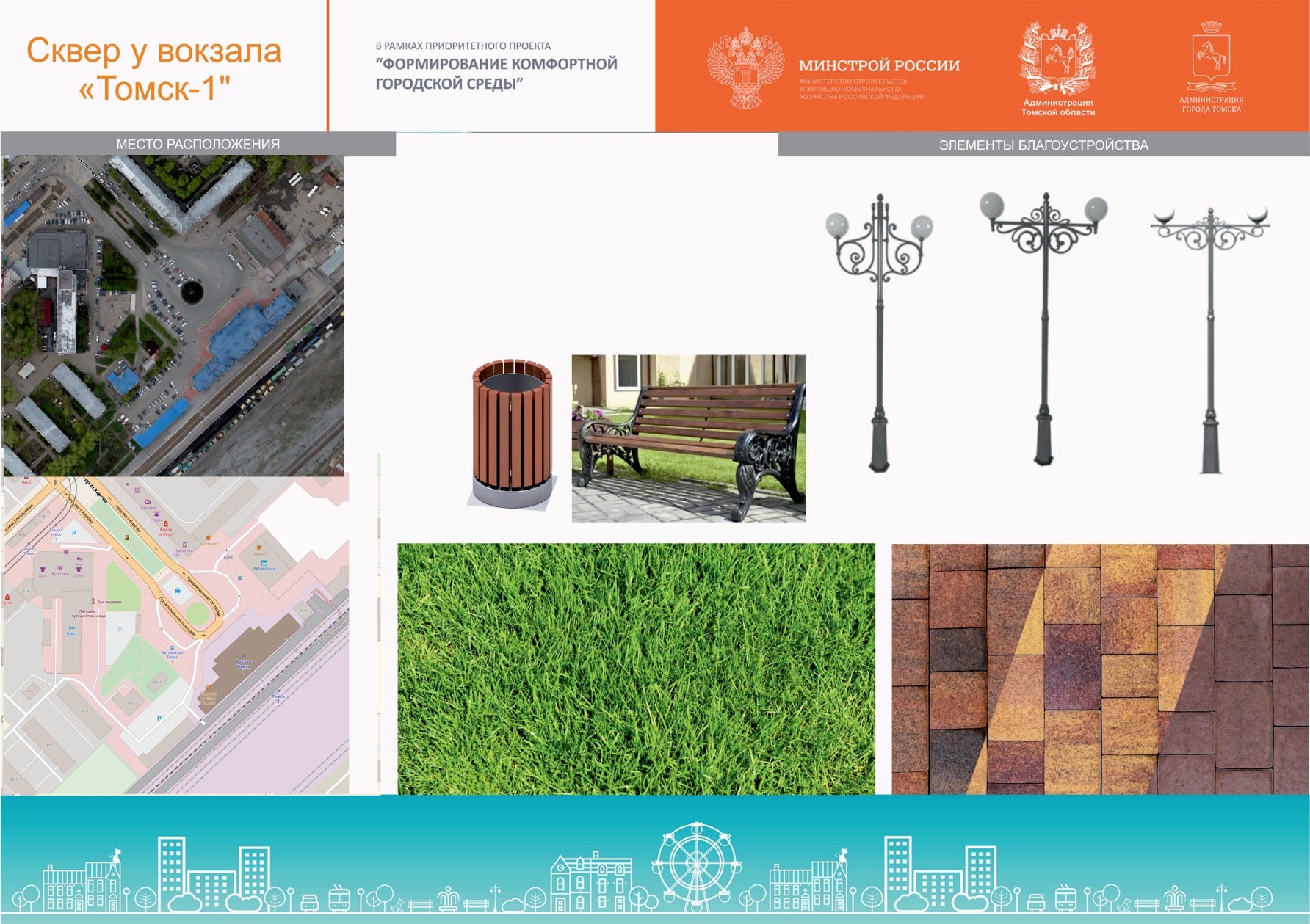 БЛАГОУСТРОЙСТВО ОБЩЕСТВЕННОЙ ТЕРРИТОРИИ В  П. РАССВЕТ 
КОПЫЛОВСКОГО  СЕЛЬСКОГО  ПОСЕЛЕНИЯ  ТОМСКОГО РАЙОНА
Местоположение
ЭЛЕМЕНТЫ БЛАГОУСТРОЙСТВА
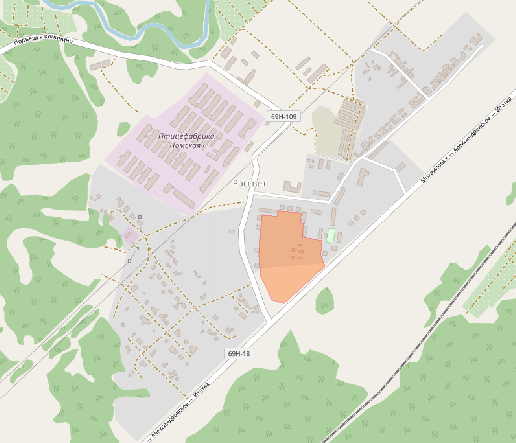 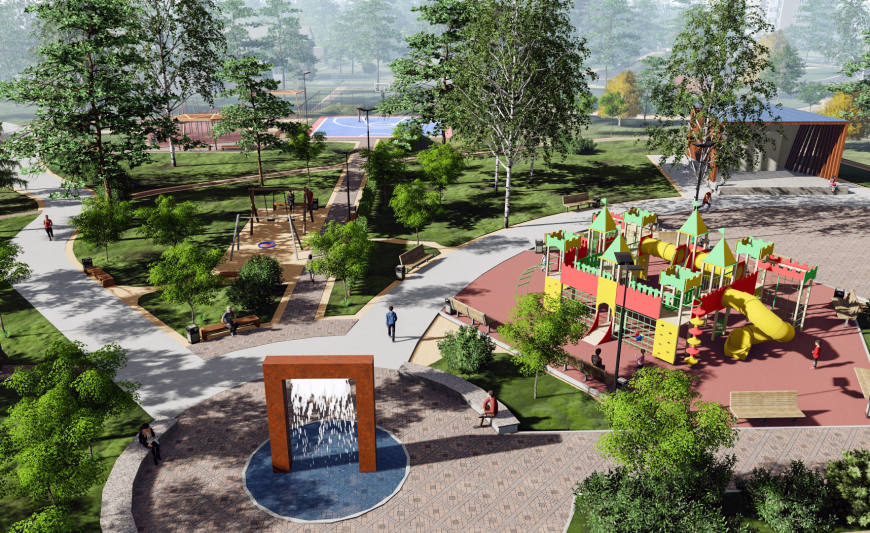 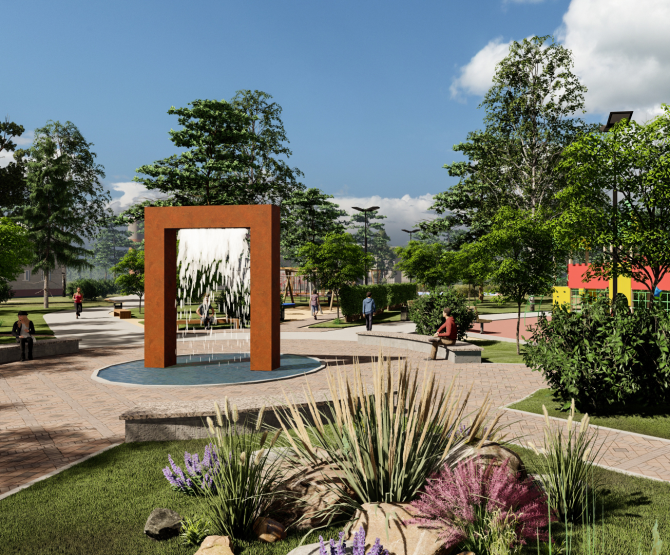 Типы покрытий, озеленение, МАФ
Озеленение, МАФ
существующее состояние
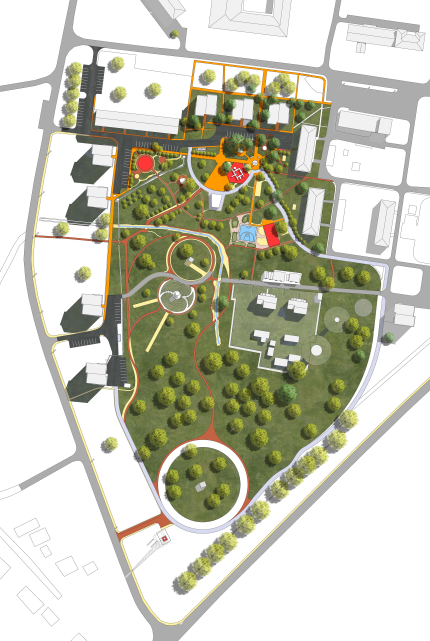 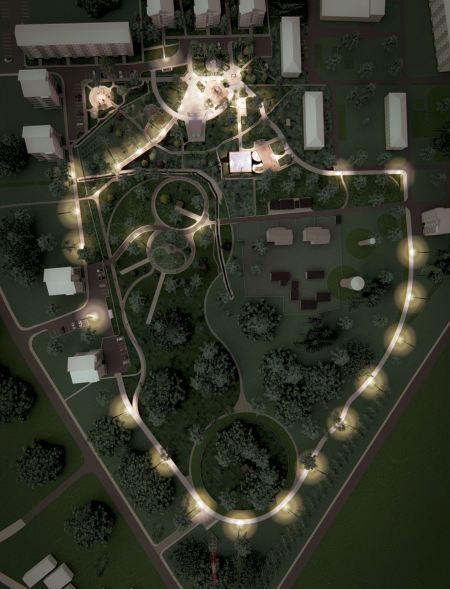 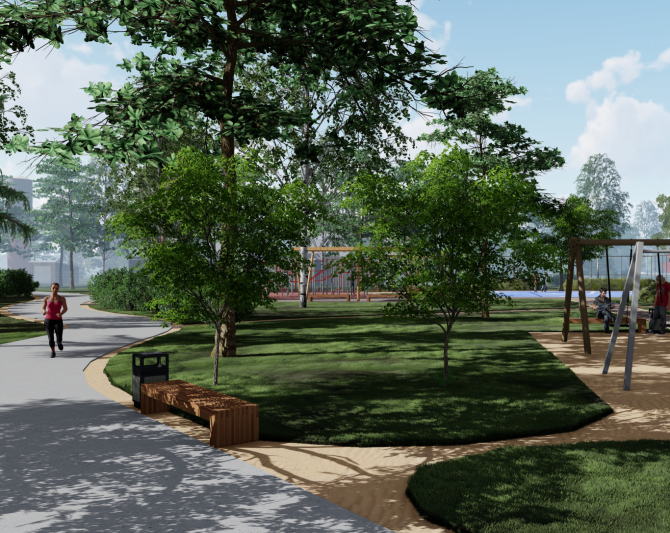 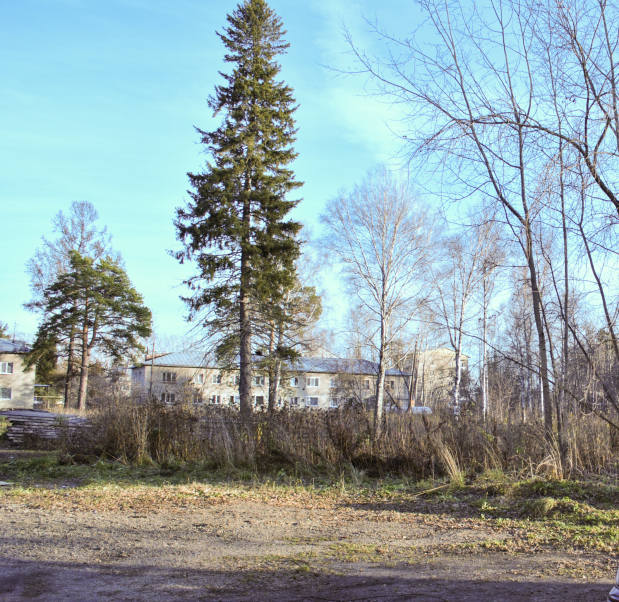 Скамьи, урны, покрытия площадок
План благоустройства
Освещение территории
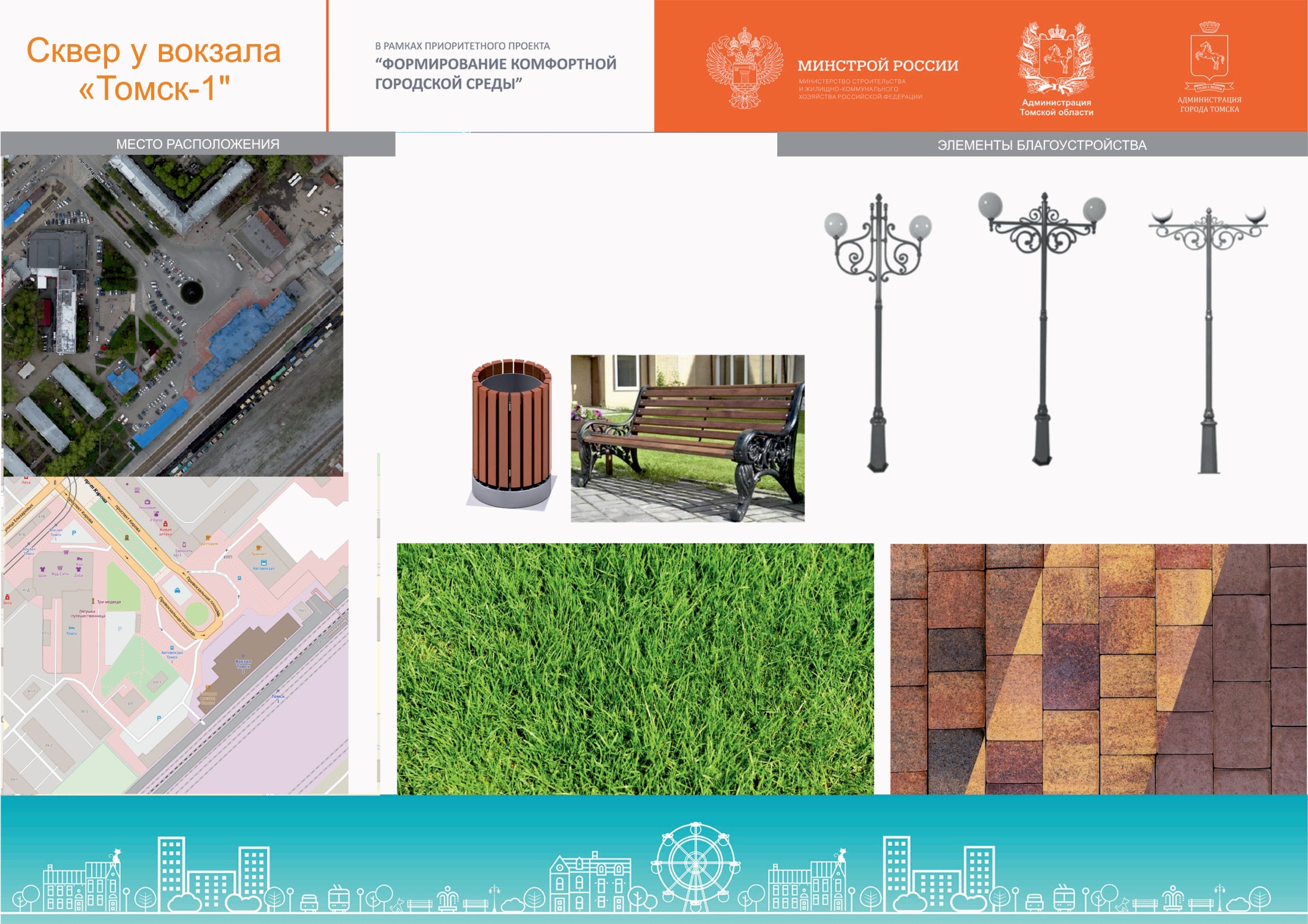